Кошачья двуустка.
Класс   паразитических плоских червей.

 Презентация Самодуровой Элины 7А класс
МОУ «Оршинская СОШ».
Кто является носителем двуустки?Объёмы  тела паразита?В каких местах обитает?Чем опасен паразит?
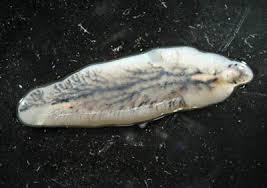 Двуустка кошачья или Сибирская паразитирует в теле кошки собаки, человека и многих животных ( Диких и домашних) . Длина паразита достигает от 8 до  13 мм. Ширина Двуустки в среднем составляет 1-2мм. Наиболее характерными чертами кошачьей двуустки являются положение семенников в заднем конце тела и их  розетковидная  форма. Первым промежуточным хозяином двуустке служит моллюск , а  вторым – рыбы. Заражение происходит, когда человек или животное  поедает зараженную рыбу или когда животное ест траву, и в конце концов, когда человек или животное пьет воду из водоемов или речки. Патогенное значение О.  ( Felines ) для человека несомненно , а при большом количестве паразитов летальный исход, т. к. эти паразиты  буквально (высасывают ) жизнь хозяина.  Паразиты распространены в восточной и южной частях  Европы и бывш. СССР.
Жииооол
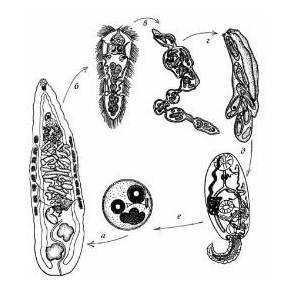 ЖИЗНЕННЫЙ 
ЦИКЛ
КОШАЧЕЙ 
ДВУУСТКИ
ЖХ
Обобщение.Сосальщики- класс паразитических червей, насчитывающих 4000 видов. Они паразитируют во внутренних органах позвоночных животных . У взрослых сосальщиков нет ресничного эпителия и органов зрения. Только у личинок есть глаза и эпителии выражены.  У сосальщиков есть присоски: ротовая и брюшная. На самом деле у Двуусток ни 2 рта, как считали раньше, а 1. Брюшную присоску считали ртом, но это лишь орган прикрепления. Жизненный цикл сложен для сосальщиков, т.к. они  размножаются половым способом и  без оплодотворения.  В процессе жизненного цикла сменяются несколько поколений Первое :половое, гермафродитное, паразитирующее у окончательного хозяина .Второе и третье : партеногенетических, развивающихся в промежуточном хозяине.   Сложный жизненный цикл сосальщиков  с разными типами                         размножения обеспечивает высокую плодовитость паразитов и  легкому  попаданию в хозяина. Тело сосальщиков листовидное, с двумя присосками.
Двуустка  и   печеночный сосальщик.Сходства и различия строения.Слева мы видим двуустку кошачью. Справа мы видим печеночного сосальщика.
Ротовая присоска.
Ротовое отверстие.
Рот.
Брюшная присоска.
Брюшная присоска.
Информация  взята:http//www. google .com// searhc?G s-pgp. ru/metazoa_class_10.htmlhttp/www.nrk.cross-ipk.ru/…Учебник биологии 7 класс. Автор:В.М.Константинов, В.Г.Бабенко, В.С.Кучменко.